Министерство образования РМПортфолио
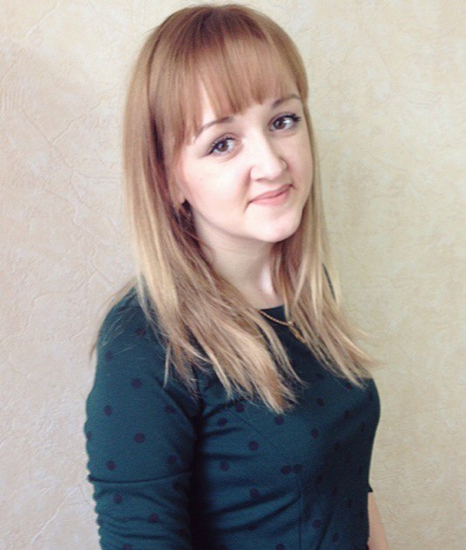 Видманкиной Алёны Владимировны  
Педагога дополнительного образования
МУ ДО «Центра детского творчества №2»
городского округа Саранск
Дата рождения: 24.08.1994 г.
 Образование: «Мордовский государственный университет
 им. Н.П.Огарёва», Средне профессиональное, направление подготовки: Социально-культурная деятельность и народное художественное творчество.
Дата выдачи 01.07.2014г.
Образование: «Мордовский государственный педагогический институт им. М.Е.Евсевьева», бакалавр, направление подготовки: 44.03.01 Педагогическое образование 
Дата выдачи 10.02.2018 г.
Стаж педагогической работы: 8 лет
В данном учреждении: 8лет
Общий трудовой стаж: 8 лет
Наличие квалификационной категории: первая
Дата последней аттестации: Приказ №  234  от  23.03.2017
Характеристика-представление
1. Реализация образовательных программ
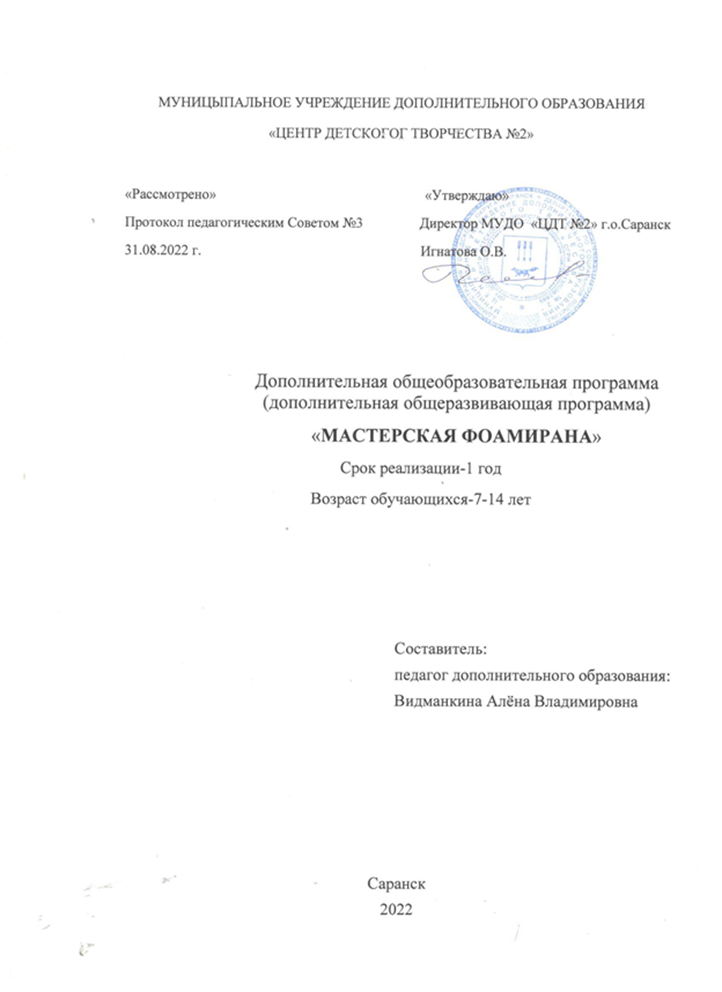 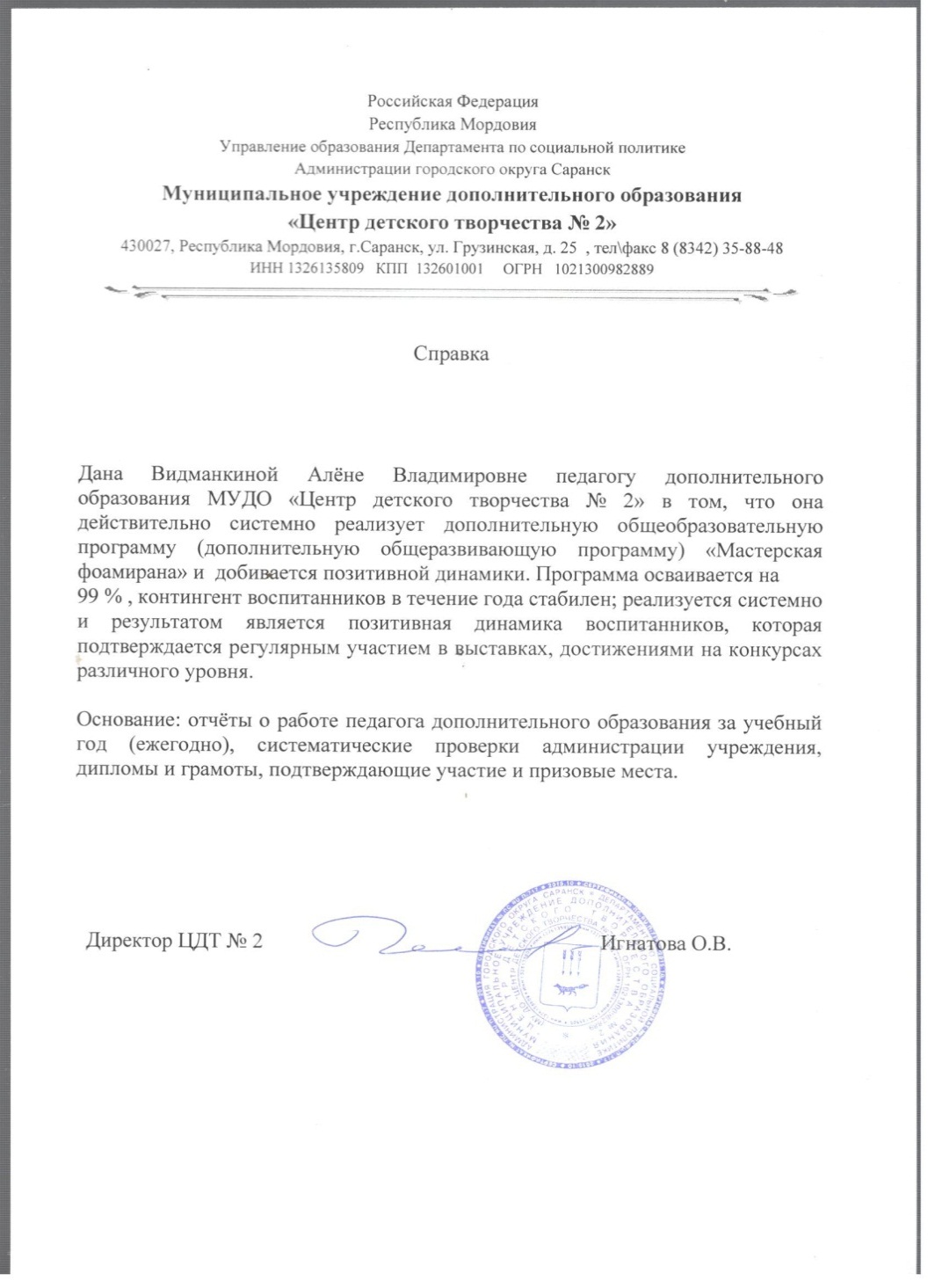 2.Результаты участия в инновационной (экспериментальной) деятельности
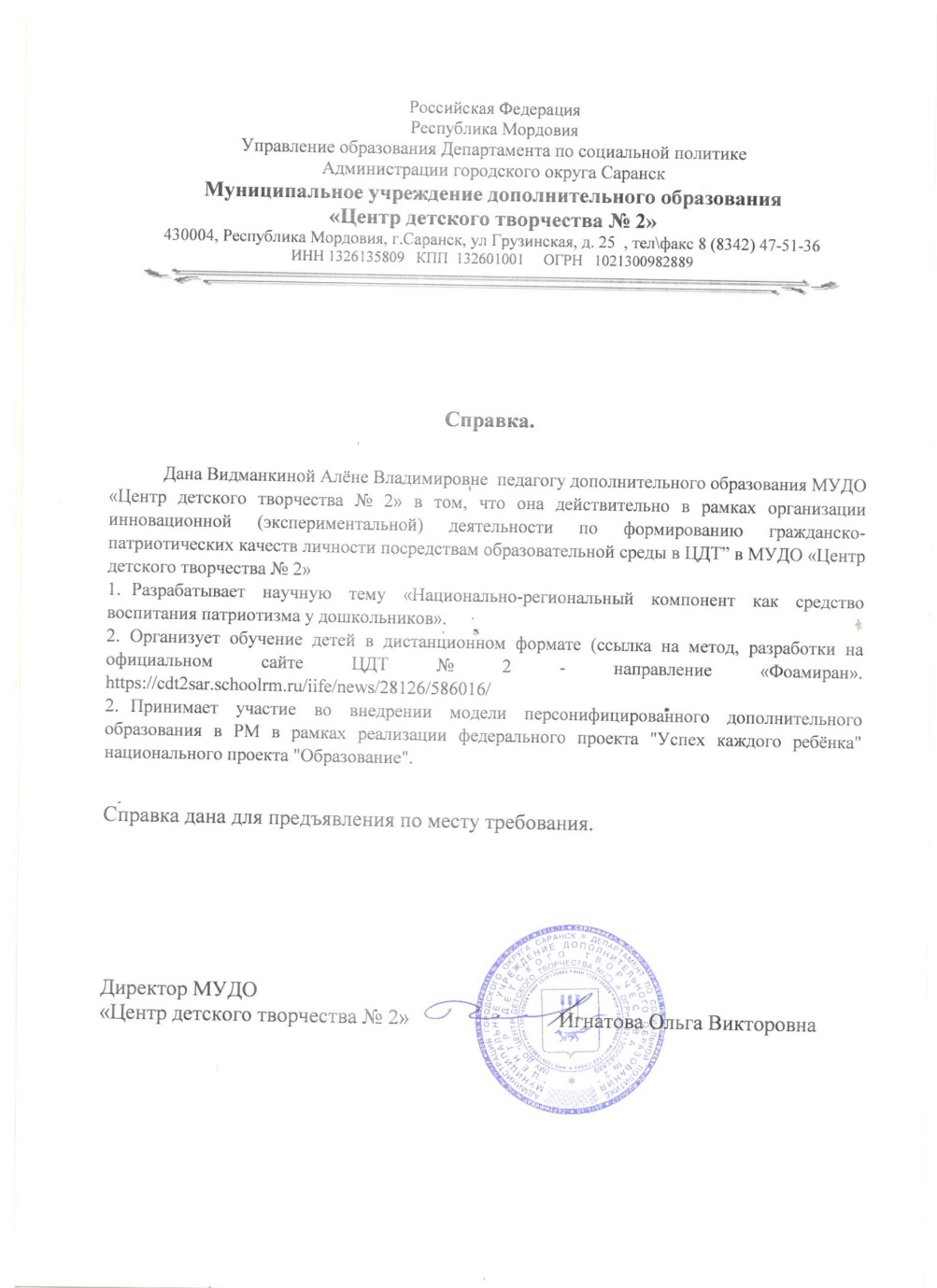 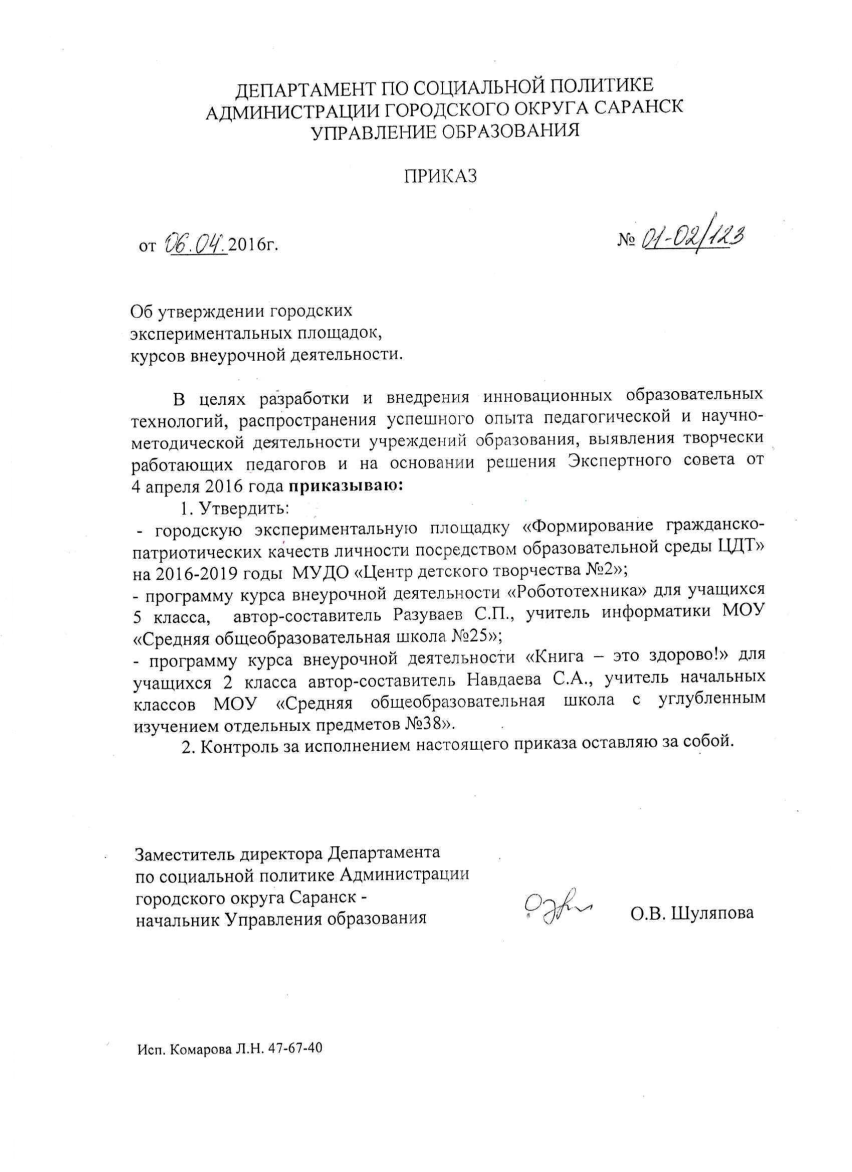 3.Участие детей в конкурсах.
Городские конкурсы
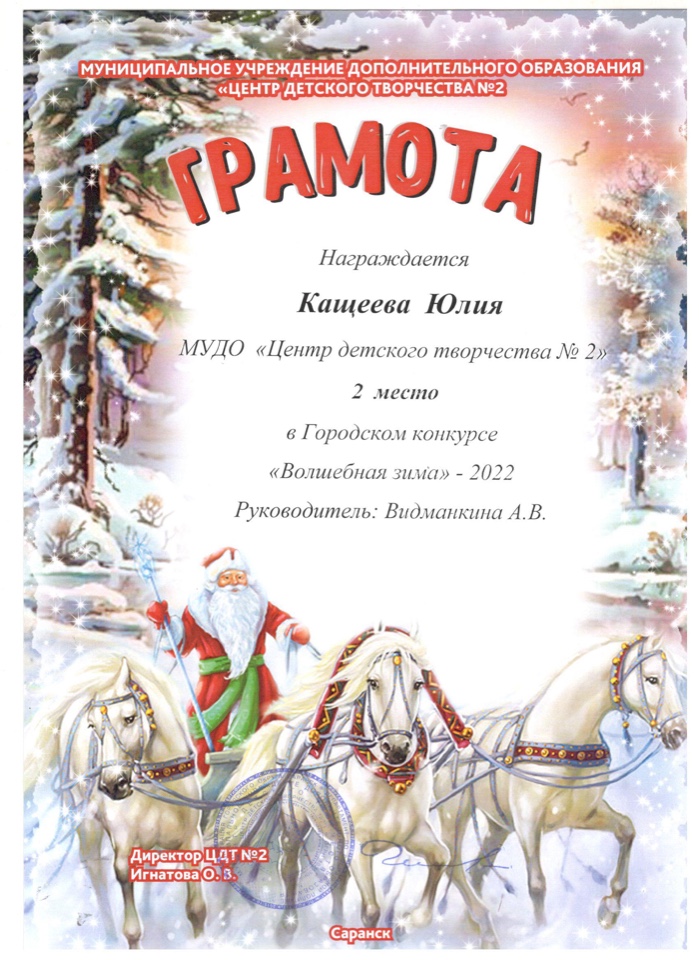 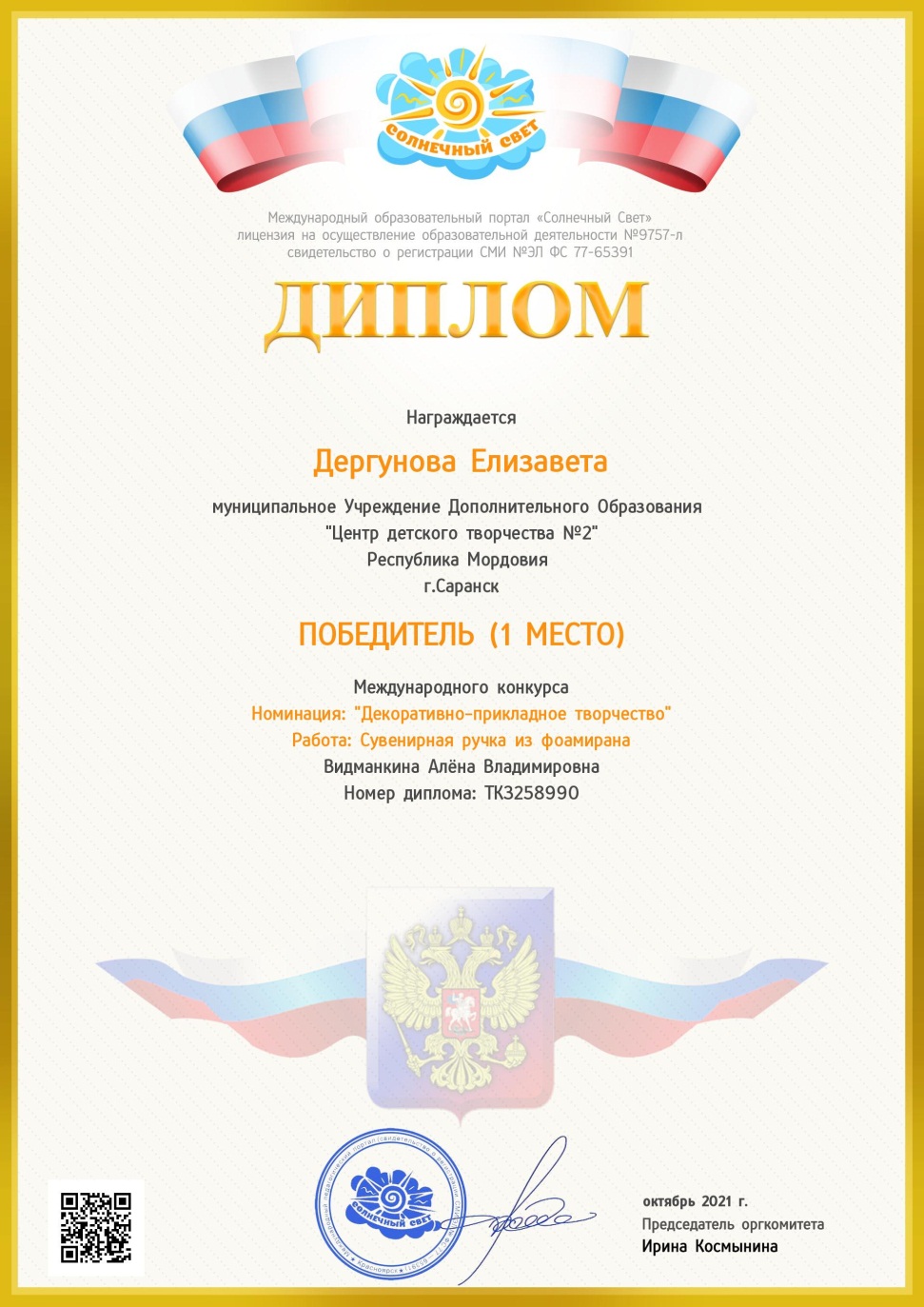 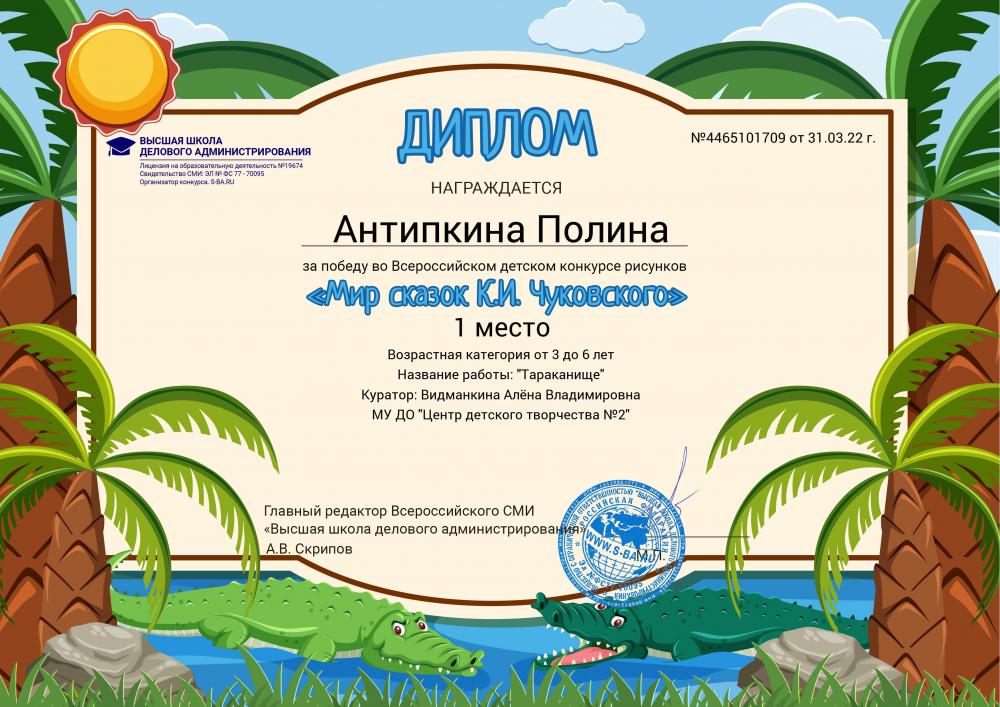 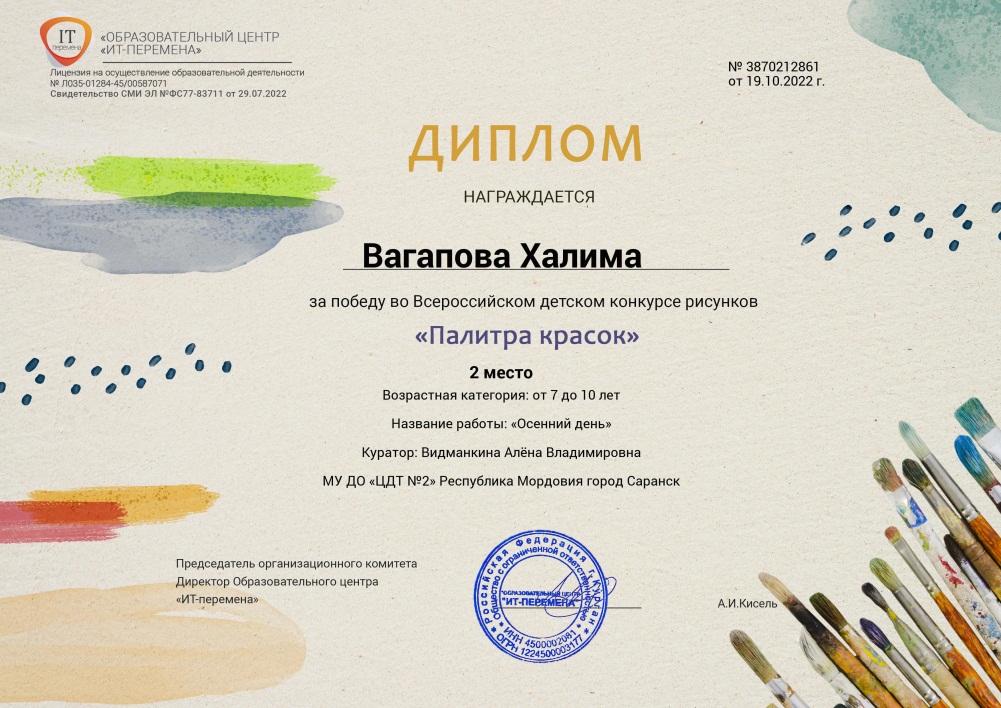 4.Наличие публикаций
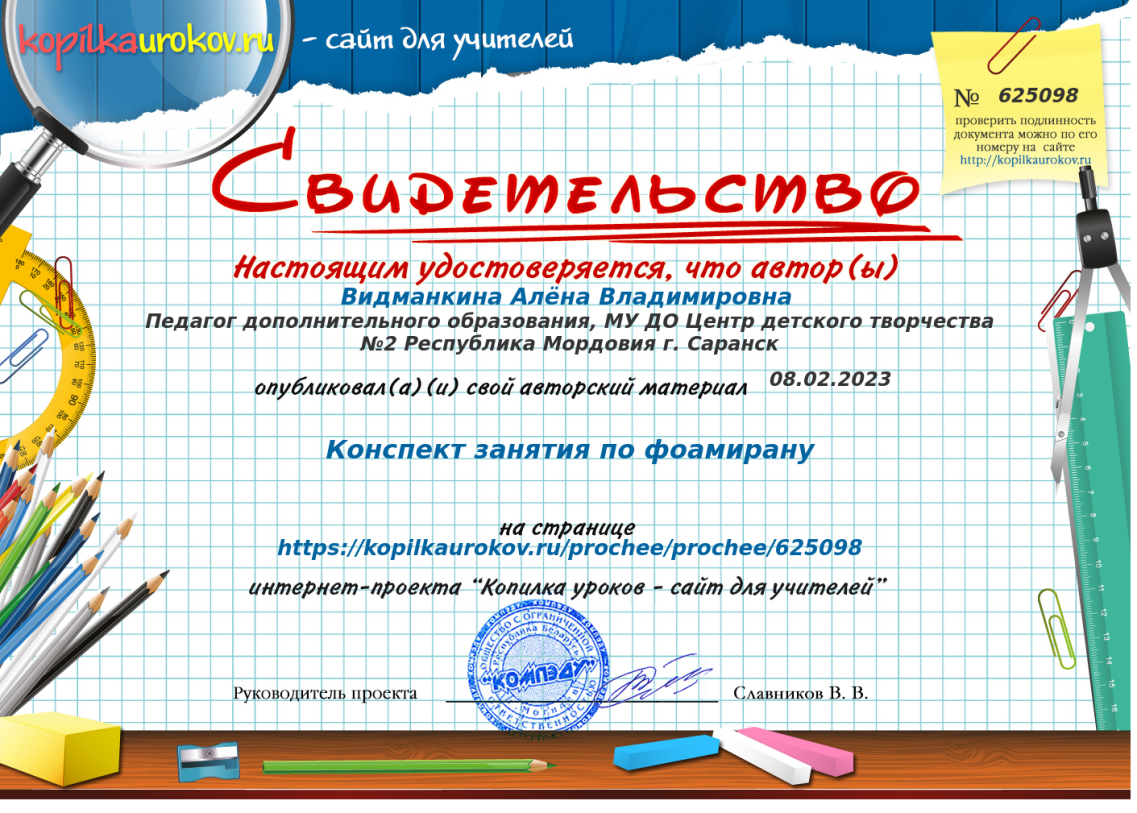 6. Выступления на заседаниях методических советов, научно-практических конференциях, пед.чтениях, семинарах, секциях
7. Проведение мастер-классов, открытых мероприятий
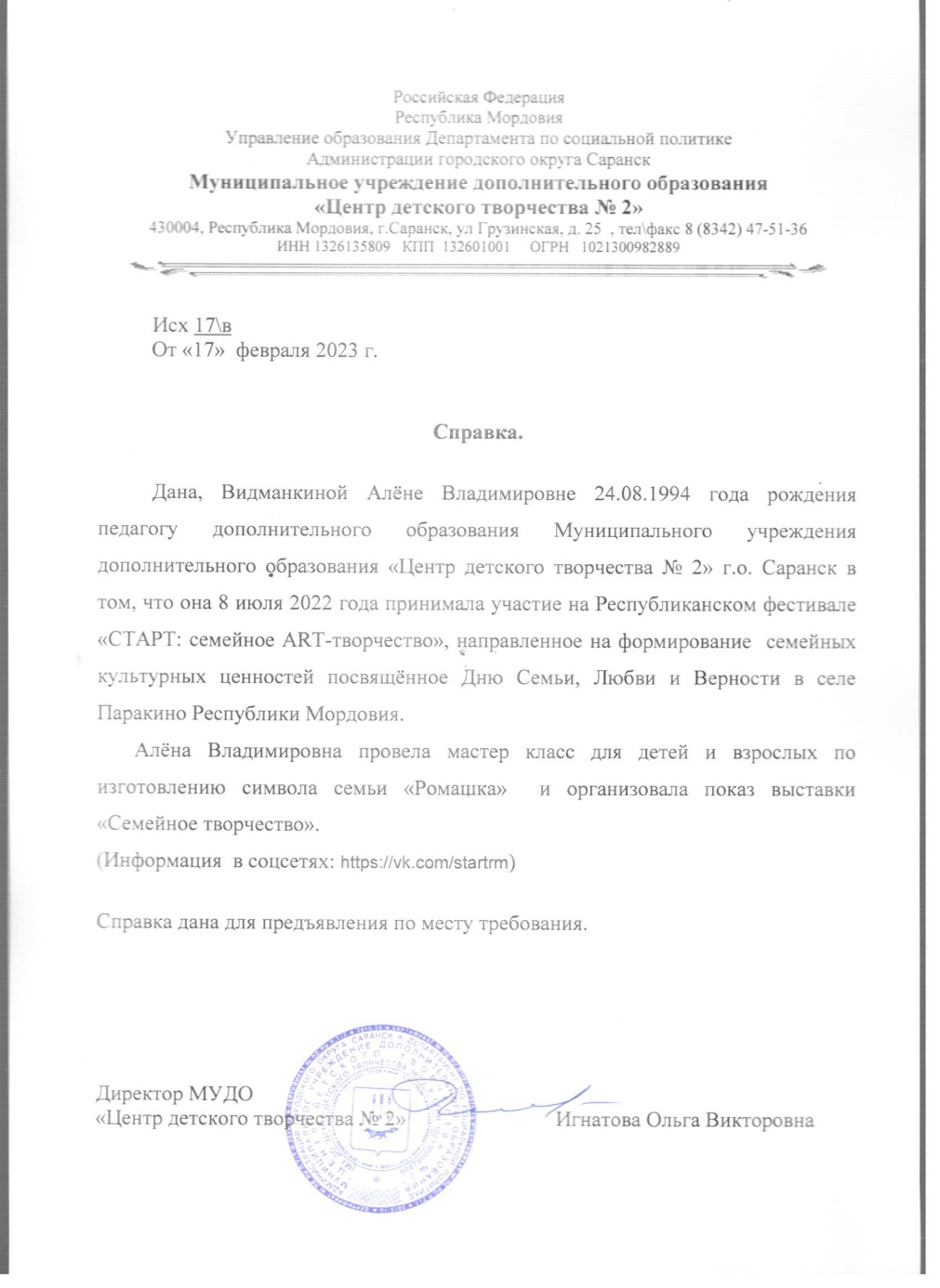 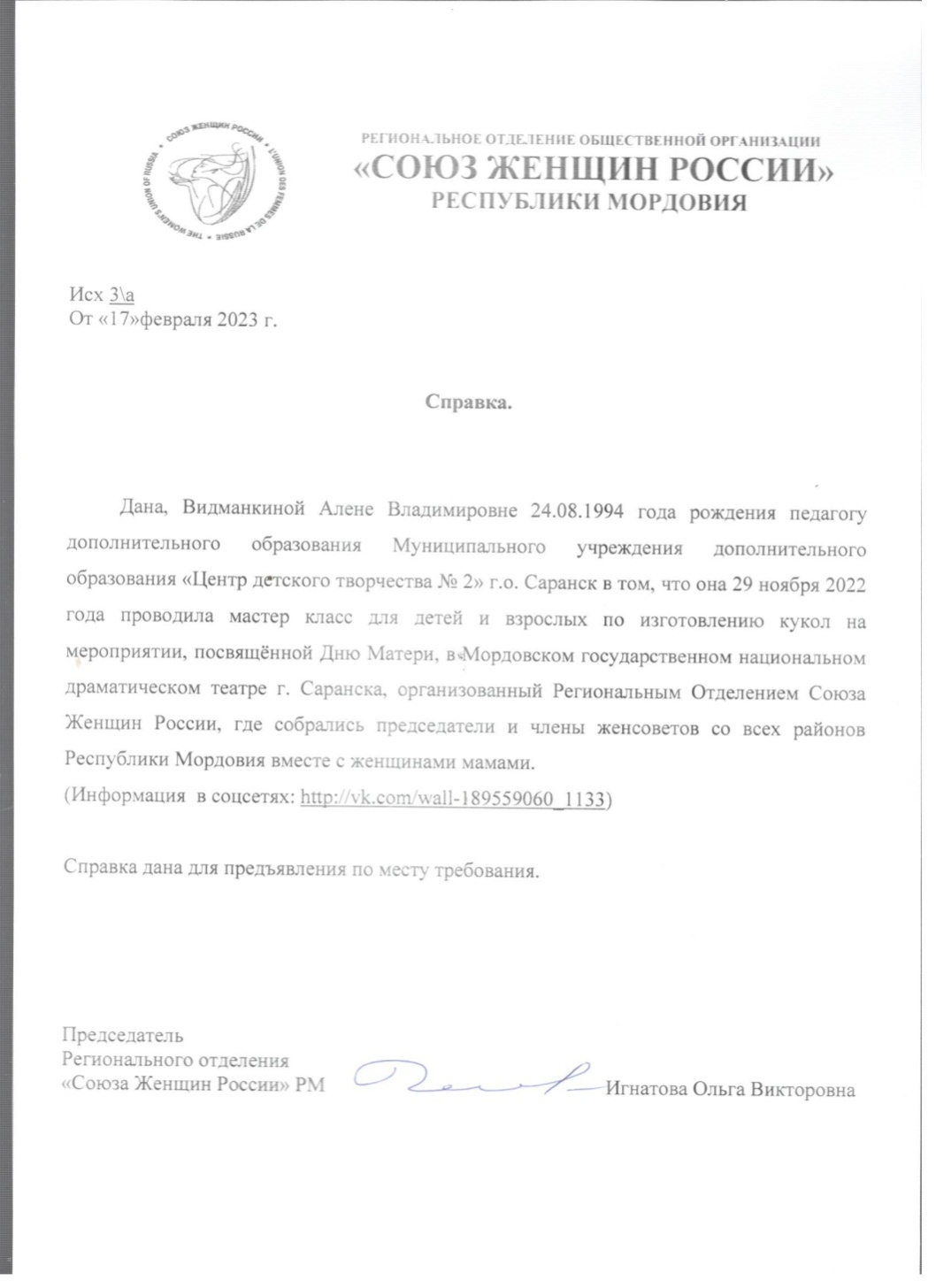 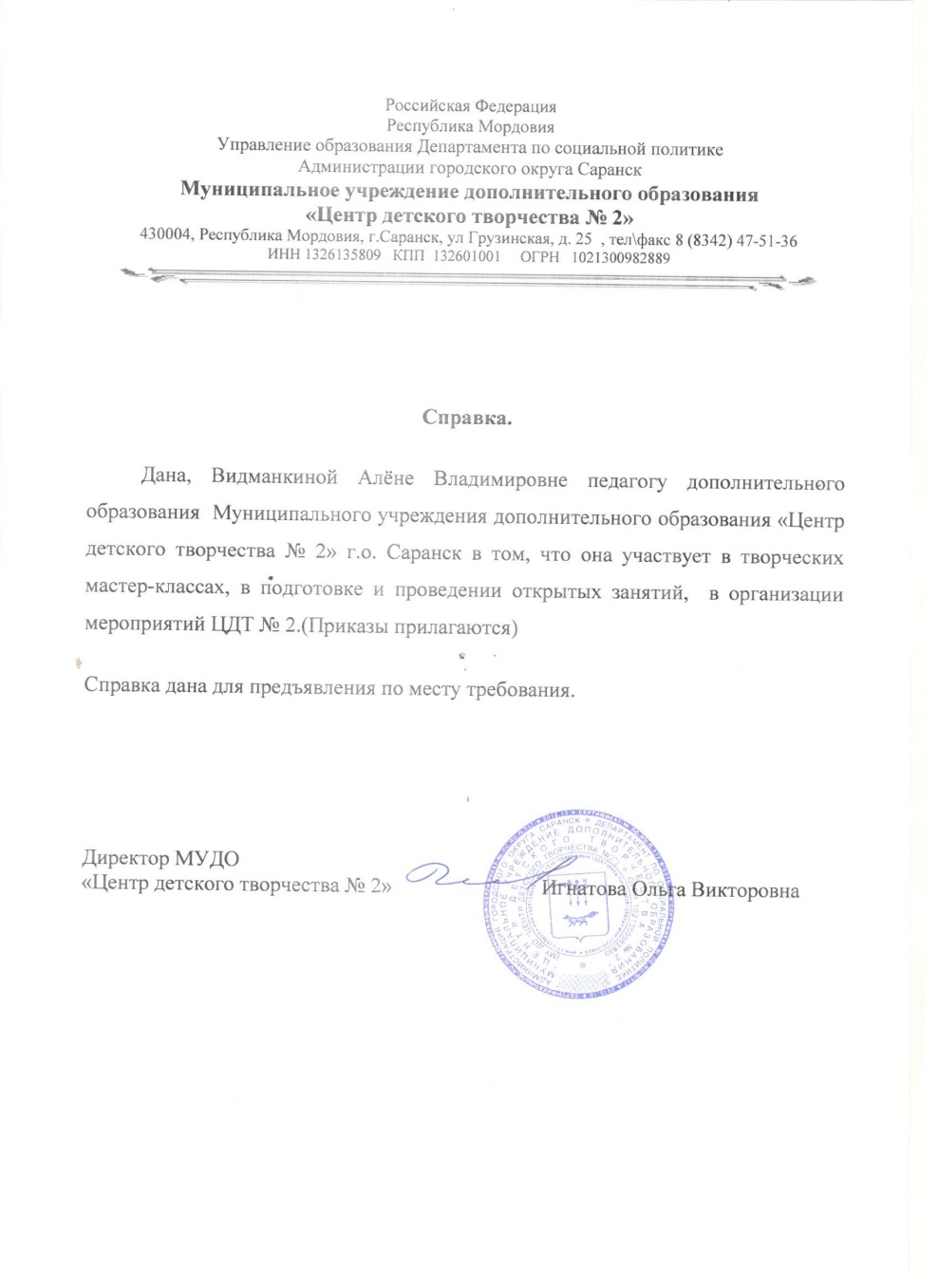 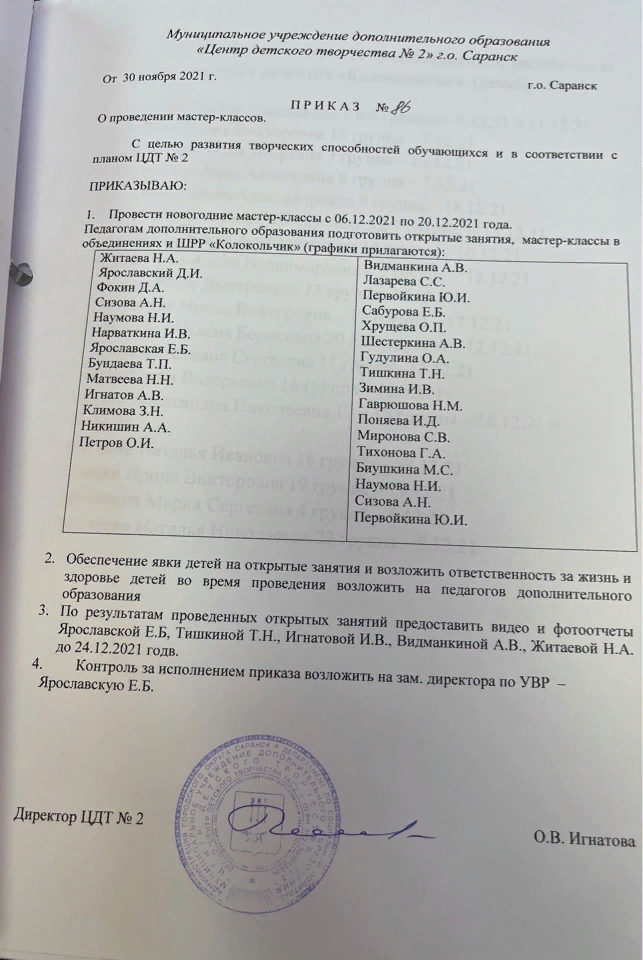 8. Экспертная деятельность
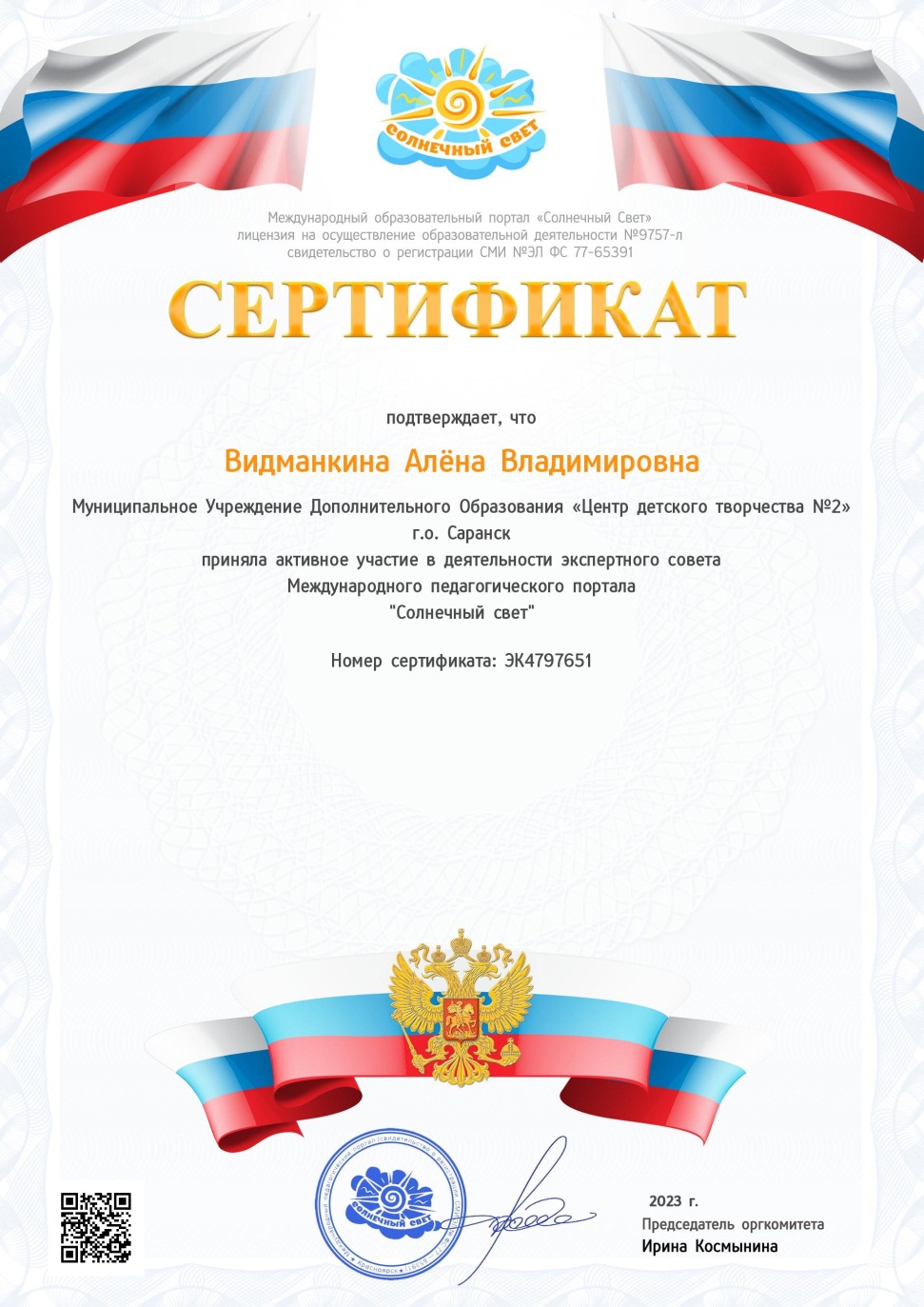 9. Общественно-педагогическая активность педагога: участие в комиссиях, педагогических сообществах, в жюри конкурсов.
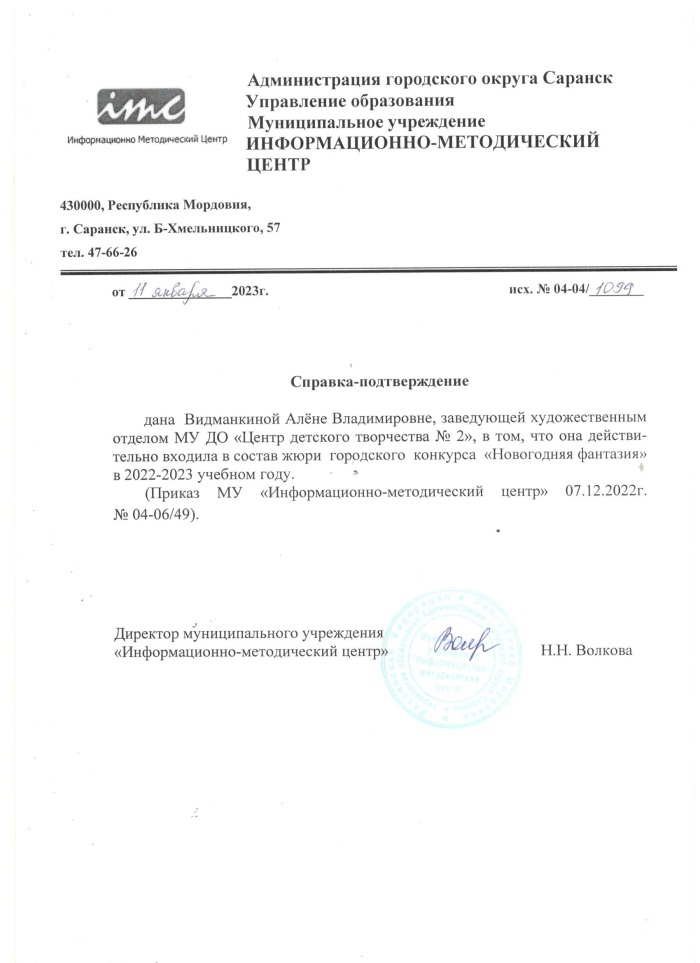 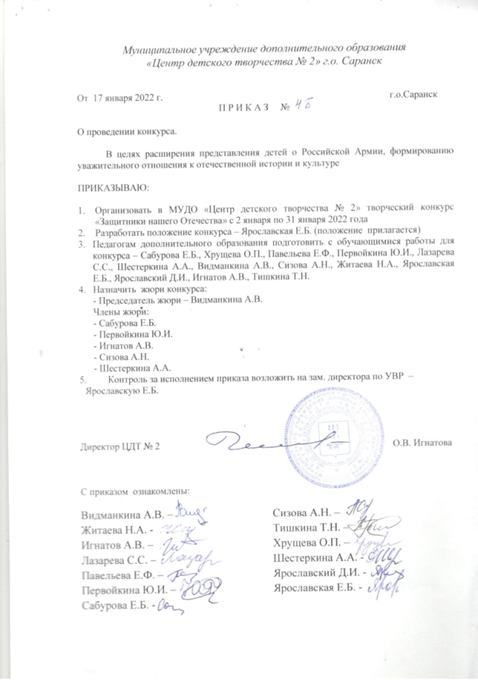 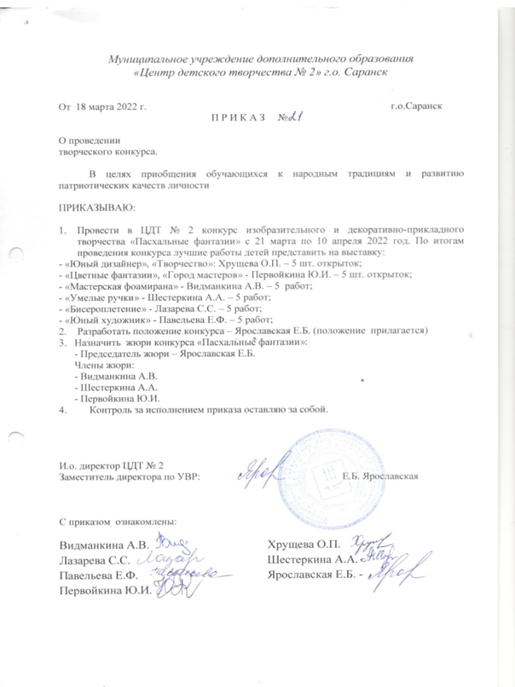 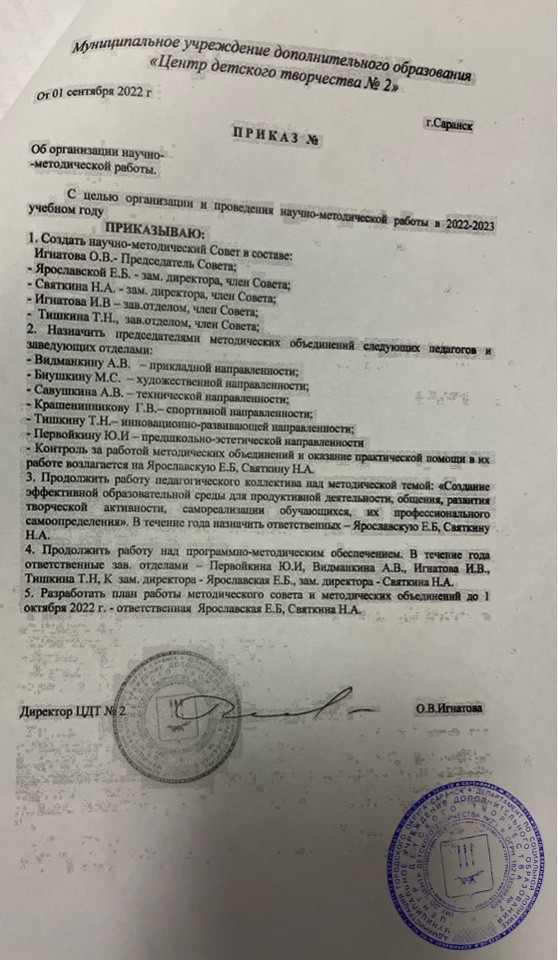 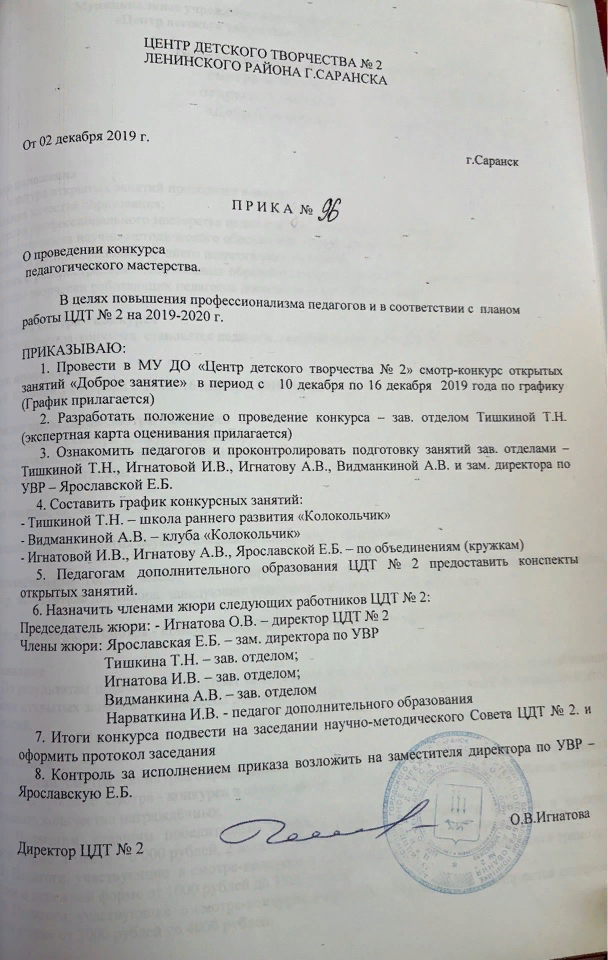 10. Наставничество
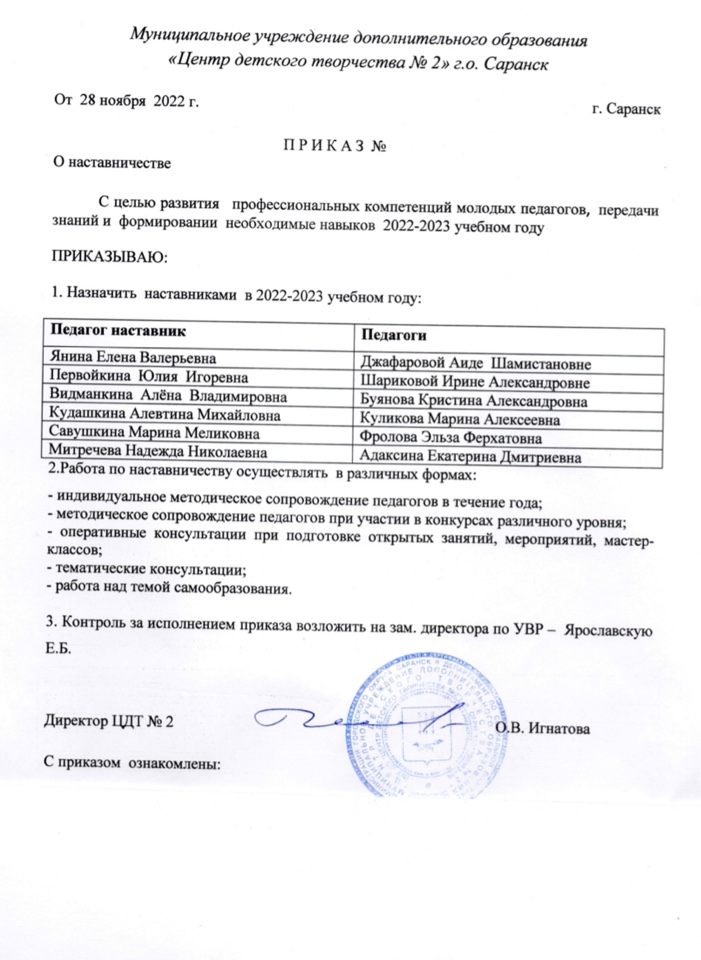 11.Позитивные результаты работы с детьми
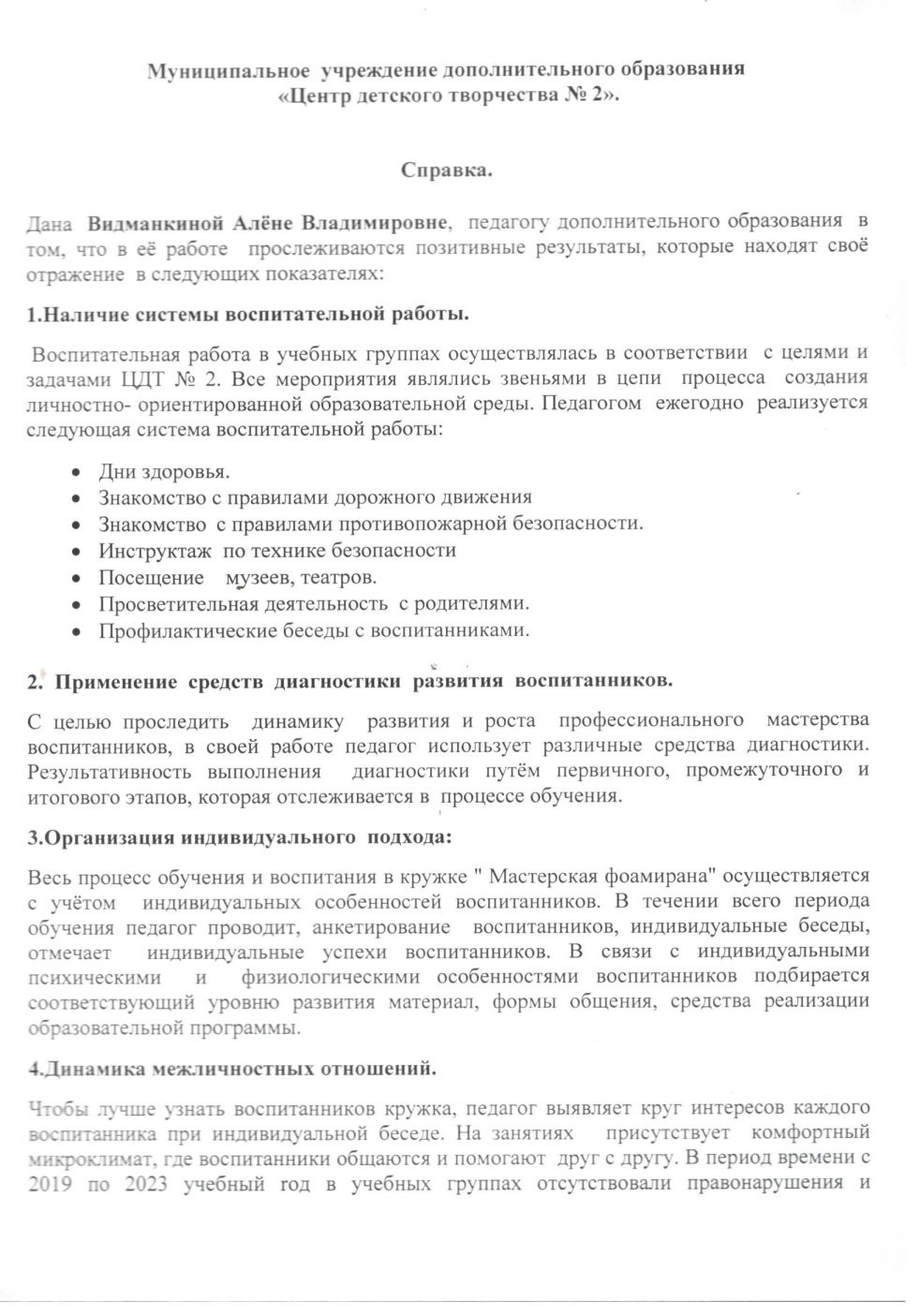 12.Участие педагога в профессиональных конкурсах
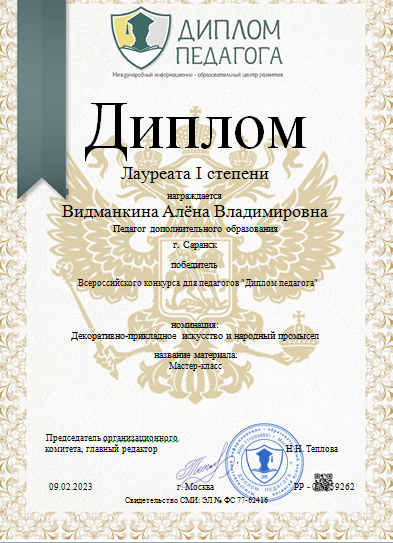 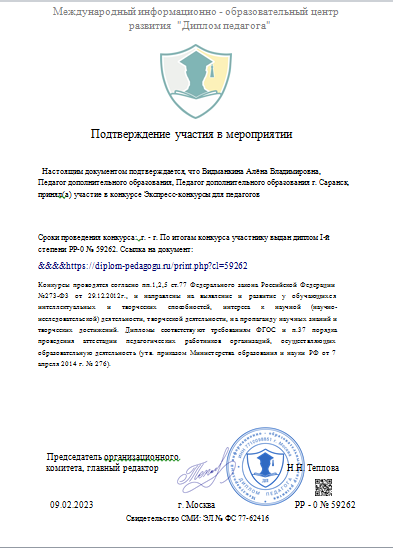 13.Награды и поощрения
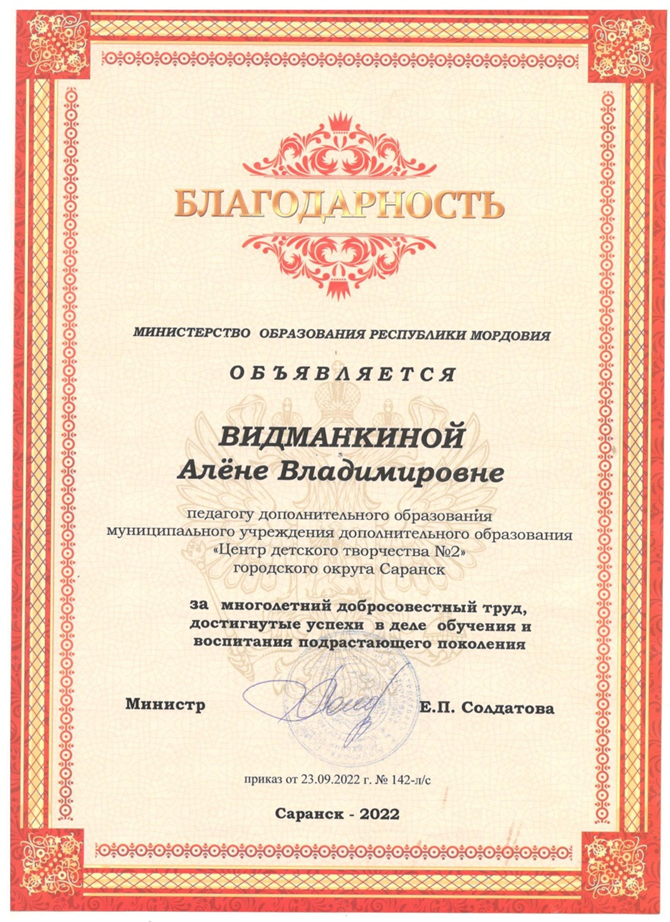 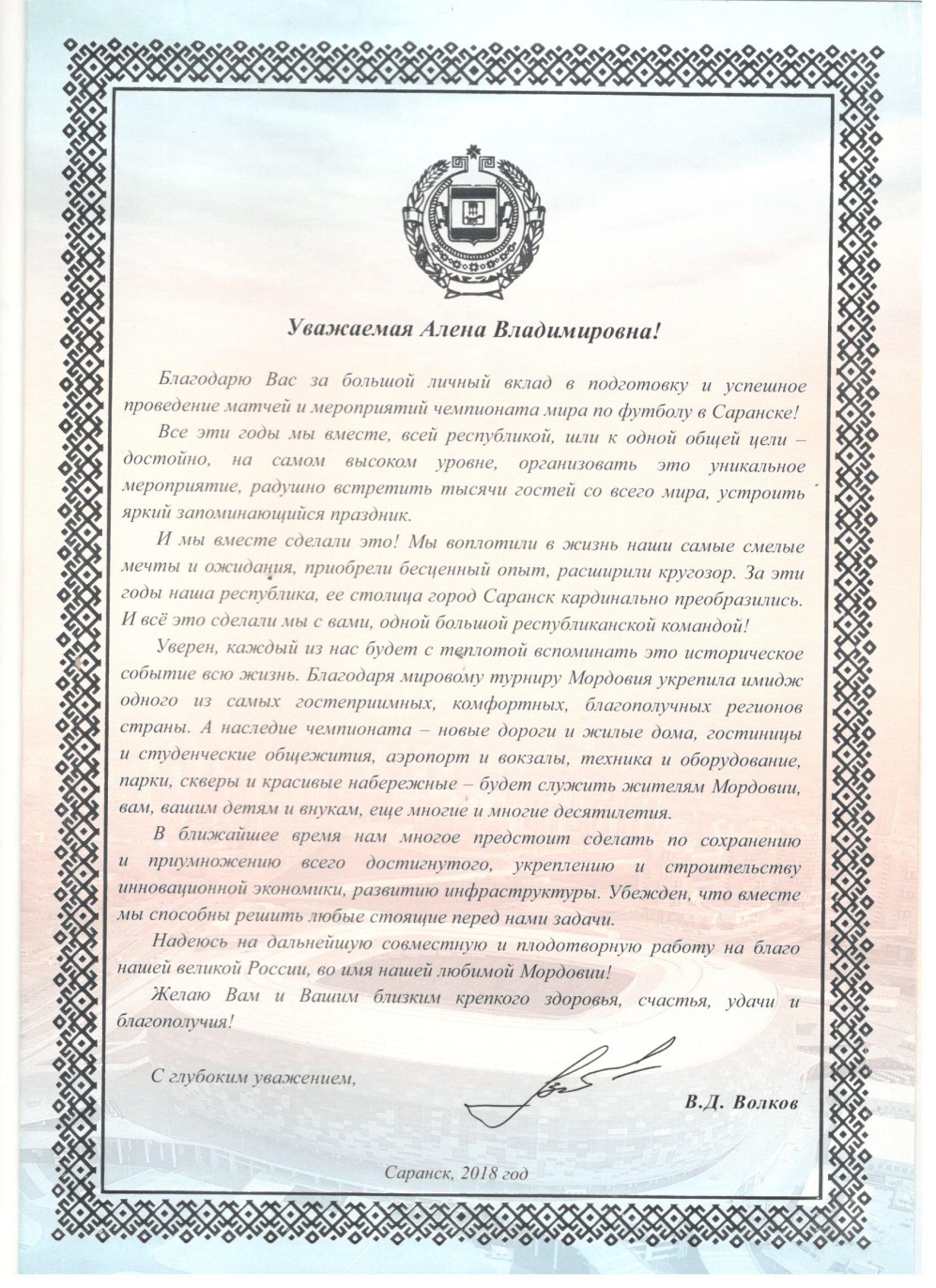 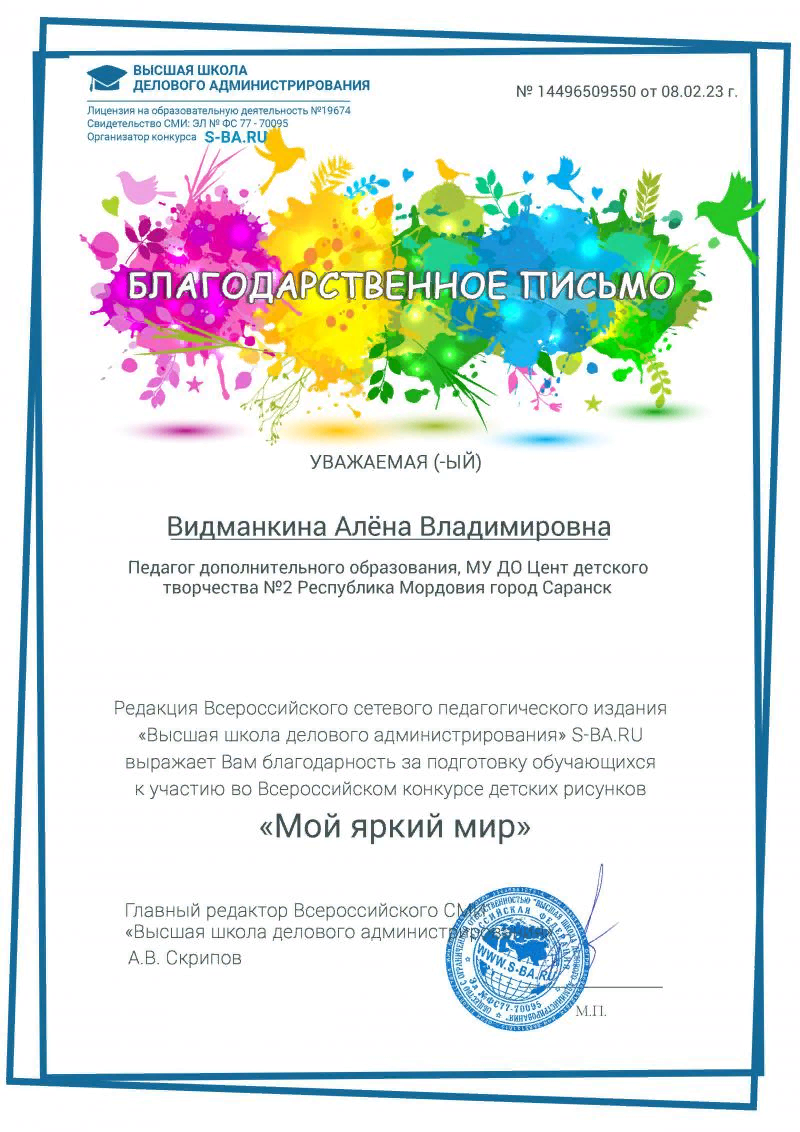 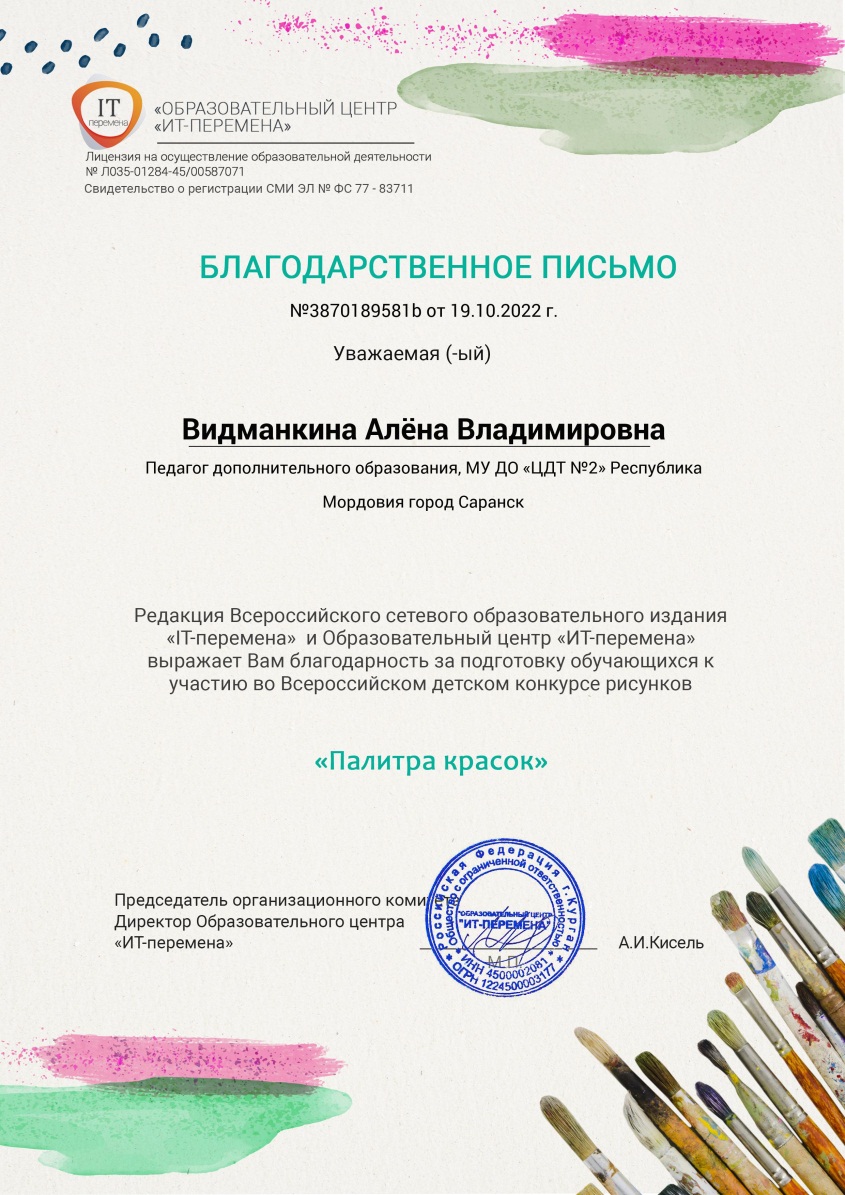 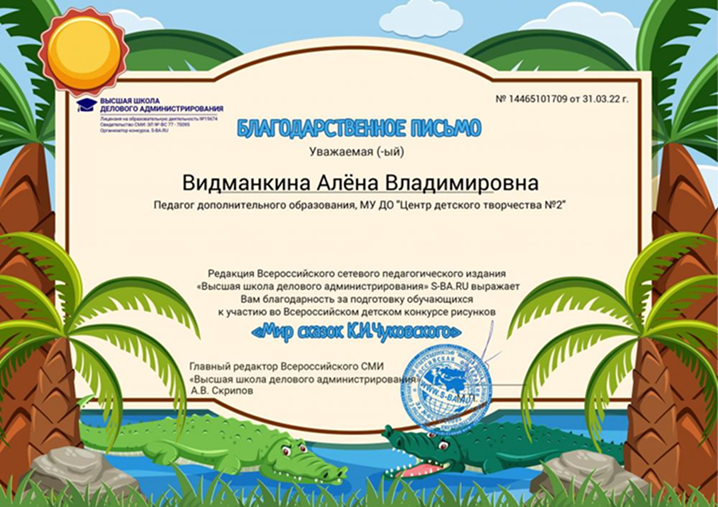 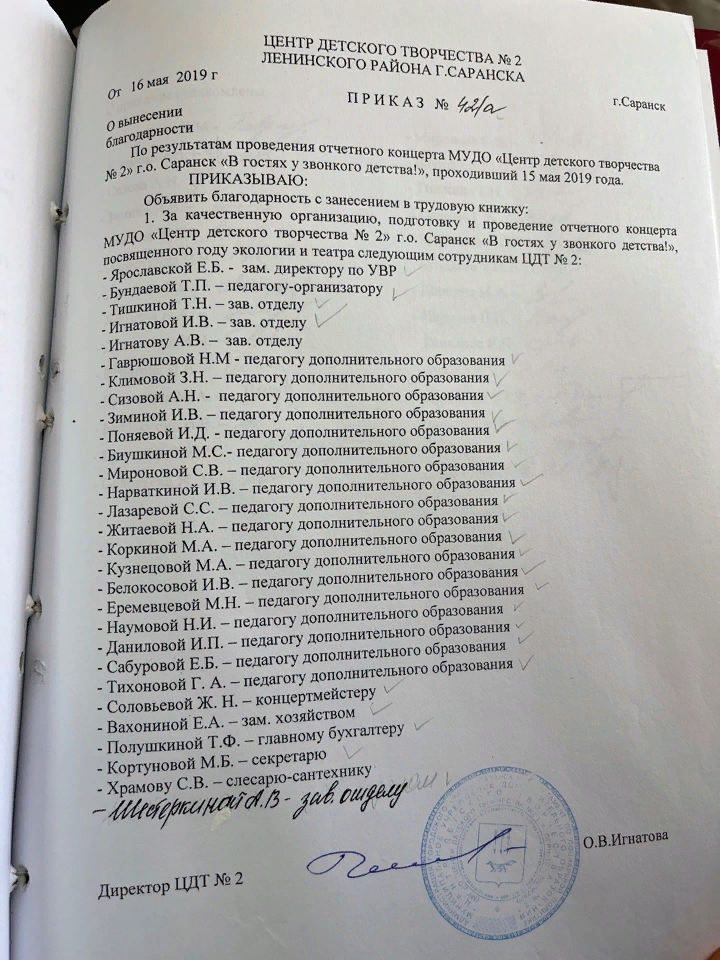 Дополнительная информация
Обобщение педагогического опыта представлено на официальном сайте                  МУ ДО «Центр детского творчества №2» г. о. Саранск:

https://cdt2sar.schoolrm.ru/sveden/employees/28143/251215/